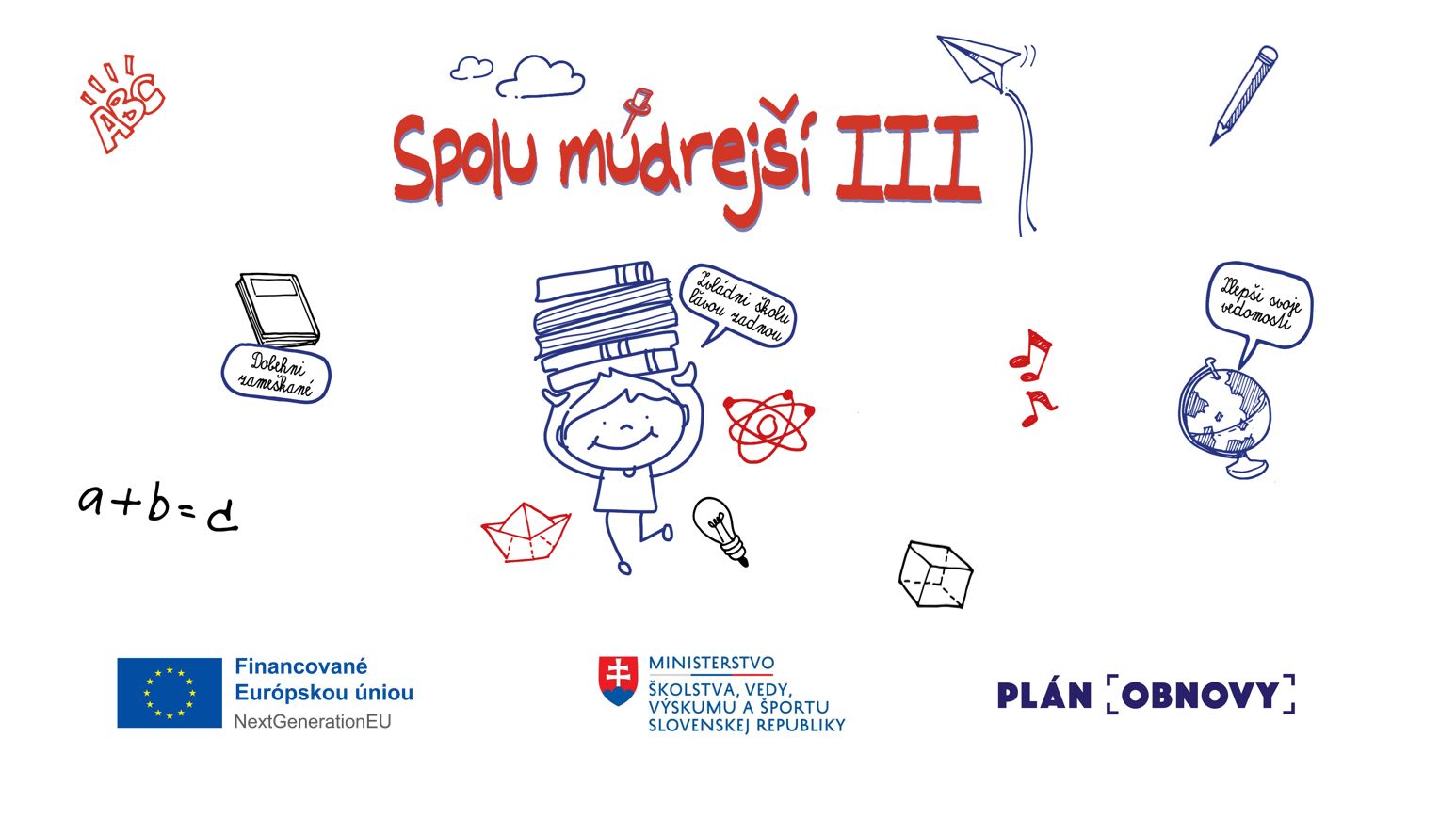 „Spolu múdrejší 3“ a „Spolu úspešnejší 2“
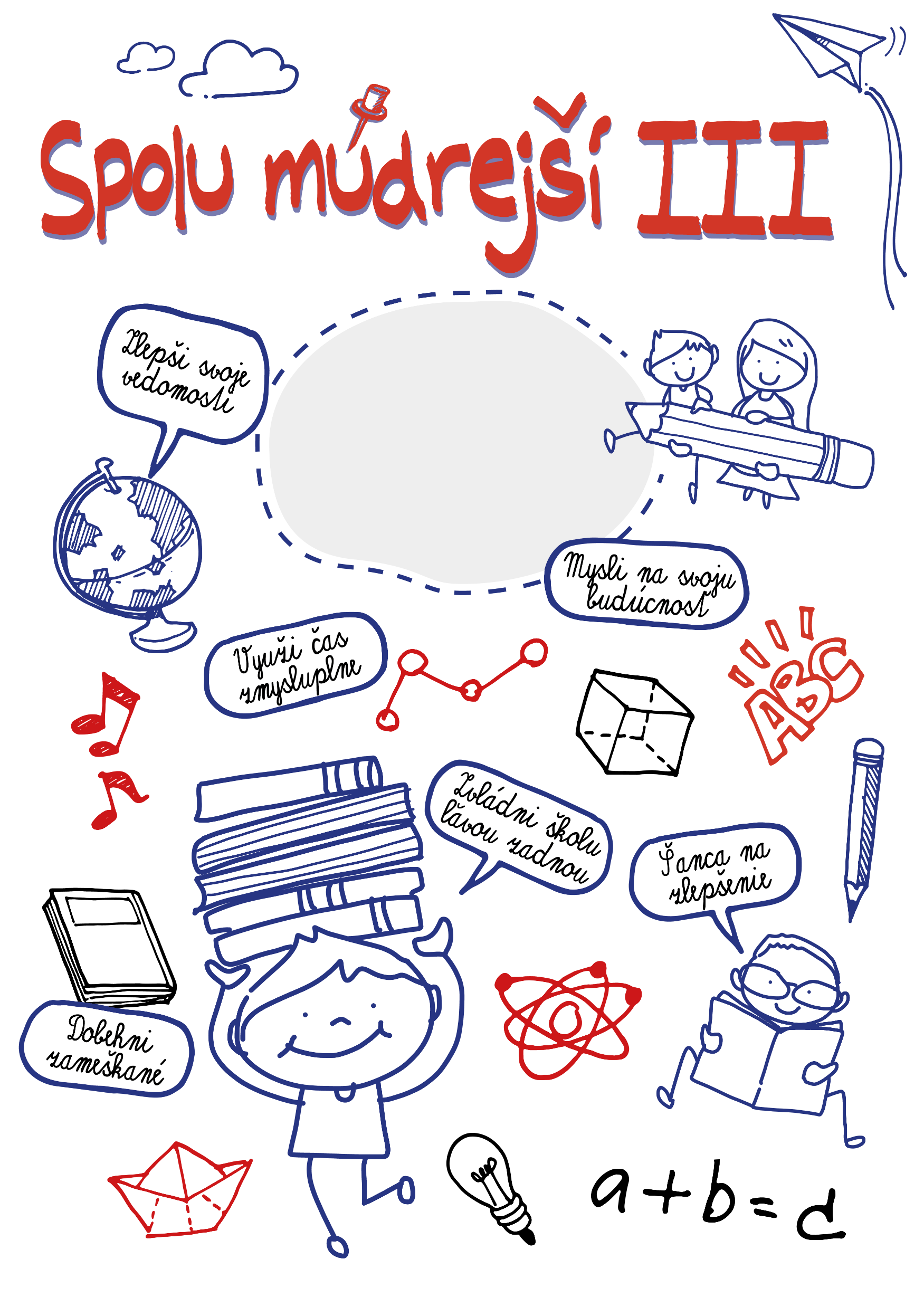 Programy doučovania v mimoškolských hodinách, ktoré sú zamerané                         na predmety z tzv. hlavných vzdelávacích oblastí (ZŠ, ŠZŠ) a predmety zamerané najmä na odborné vedomosti a praktické zručnosti, praktické vyučovanie         alebo športovú prípravu (SŠ, ŠSŠ, odborné učilištia, praktické školy).
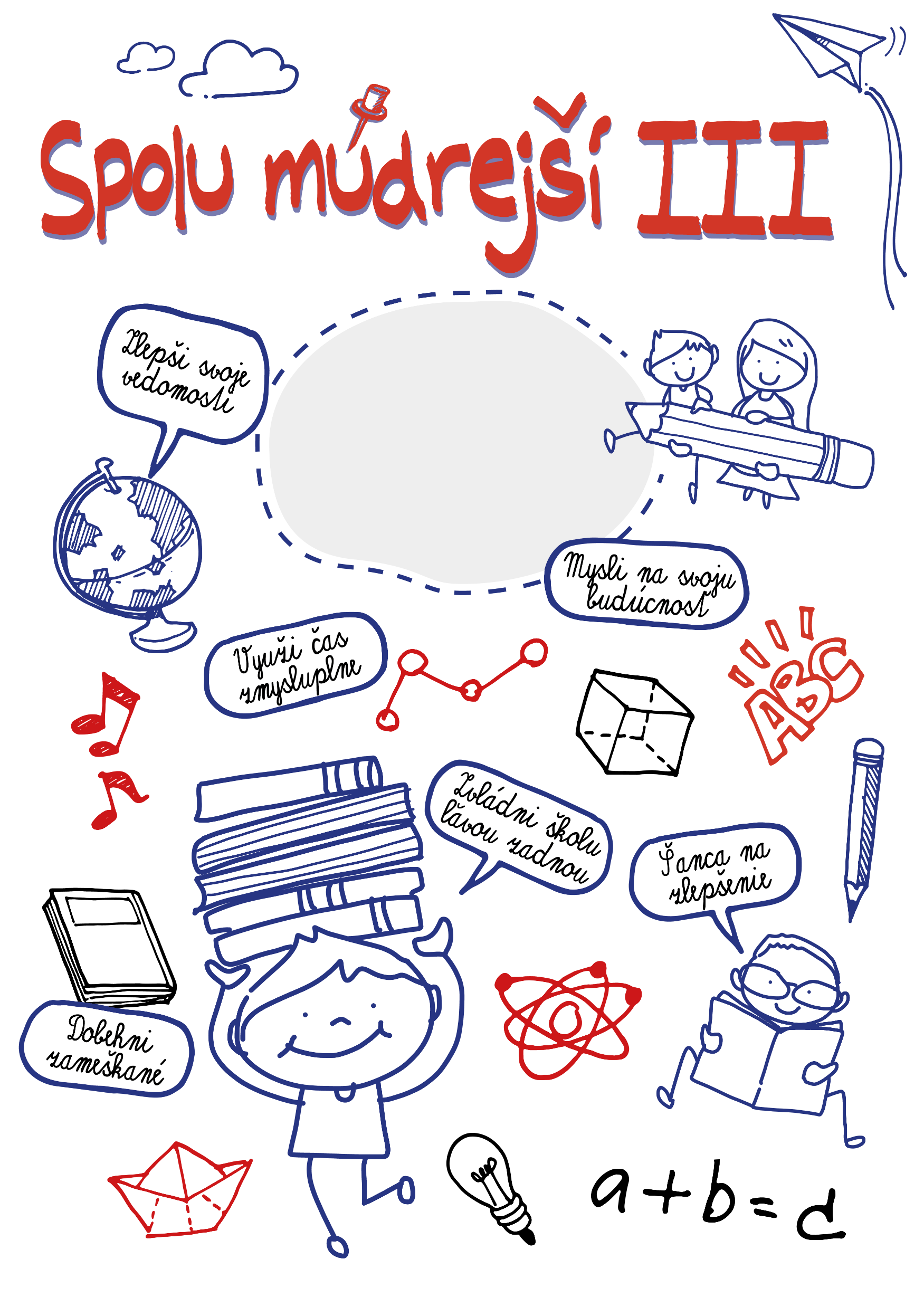 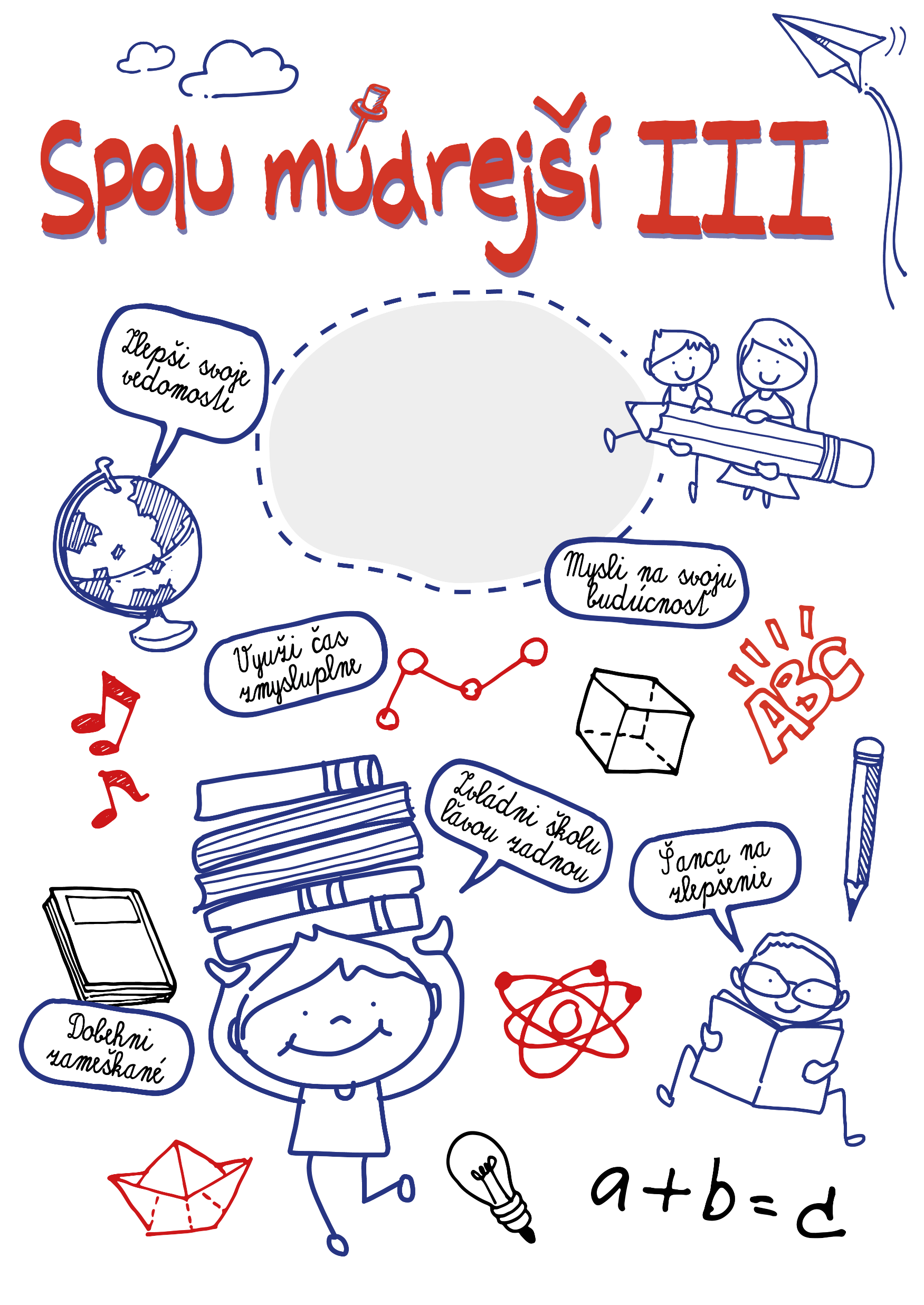 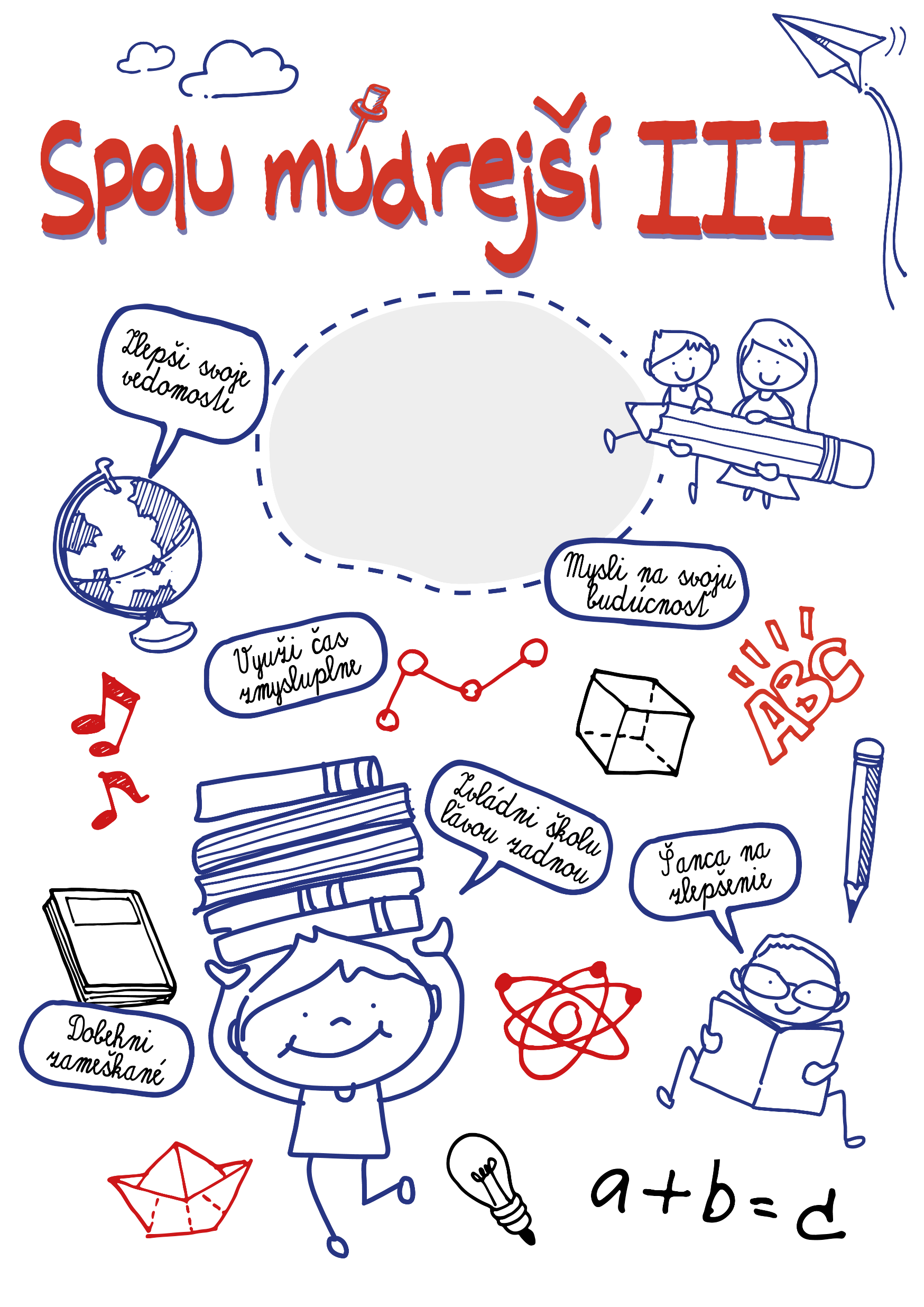 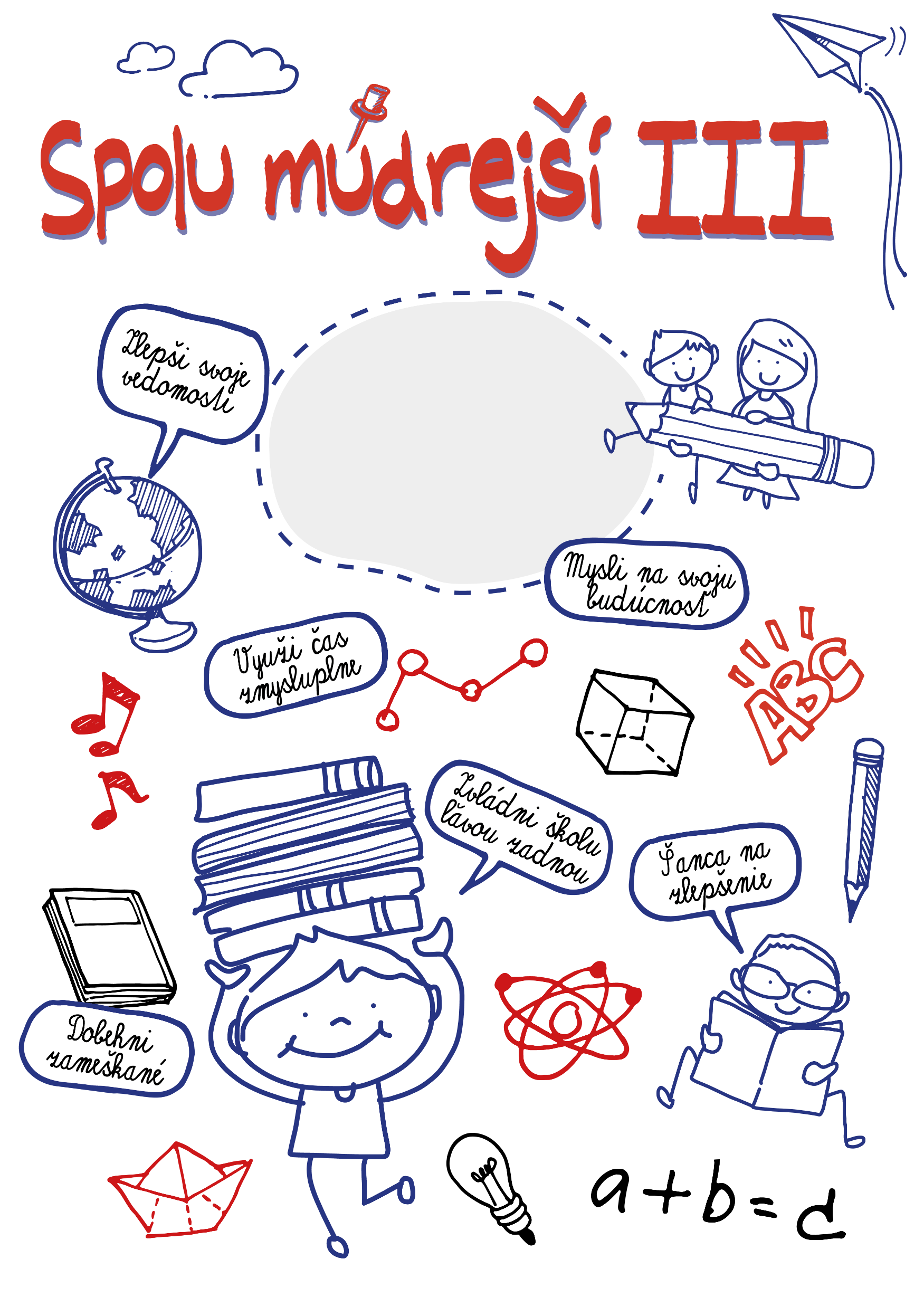 Spolu múdrejší
 449 škôl
Spolu múdrejší 2
563 škôl
Spolu úspešnejší 2021
94 škôl
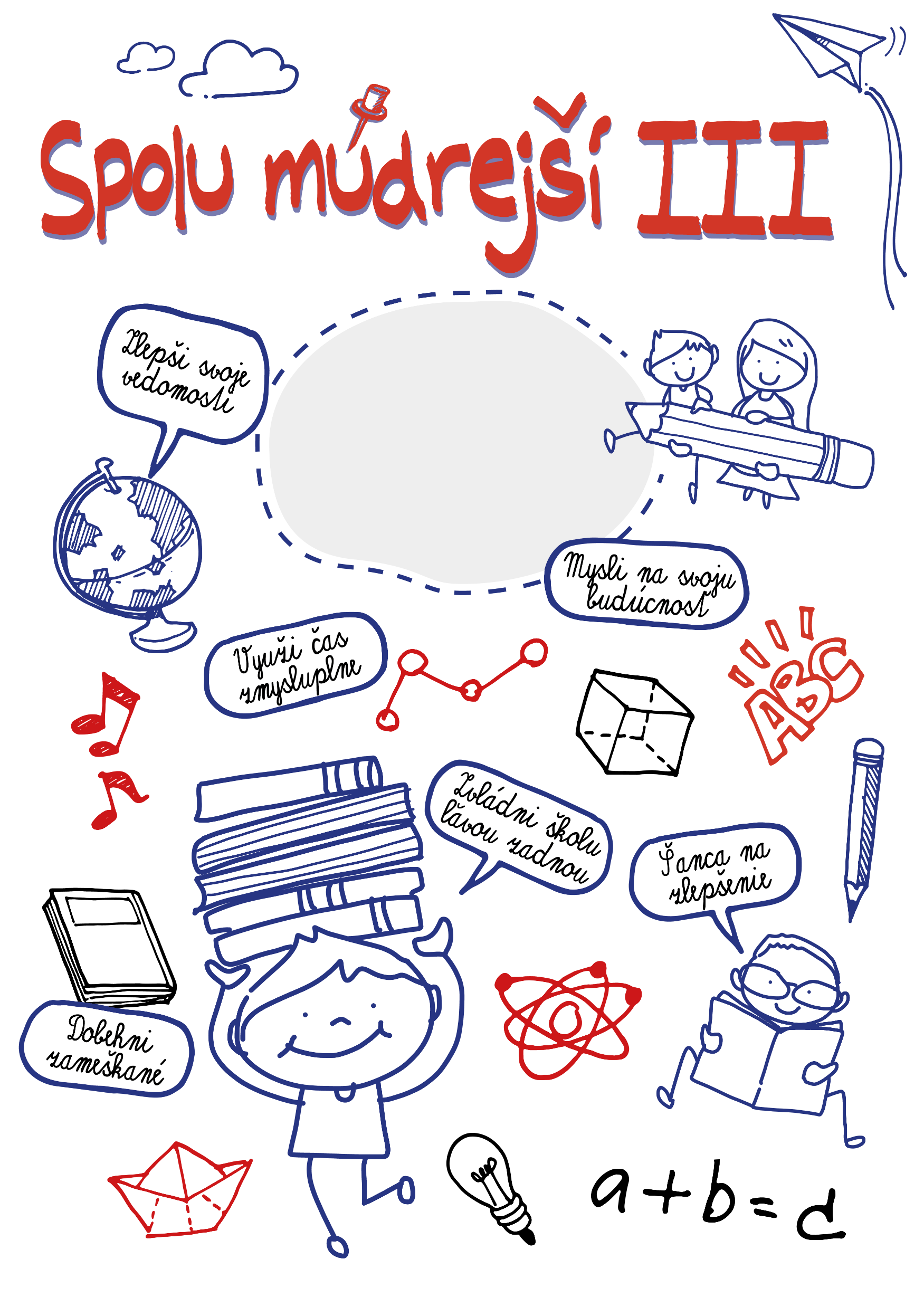 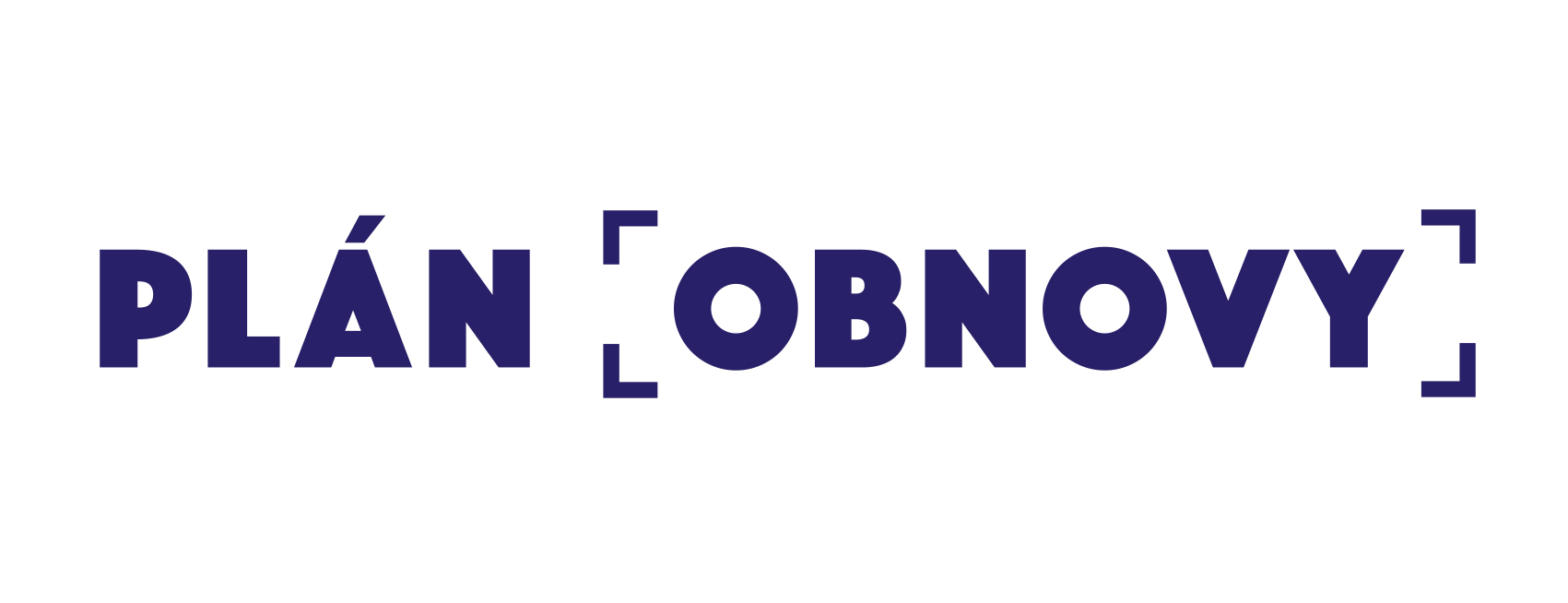 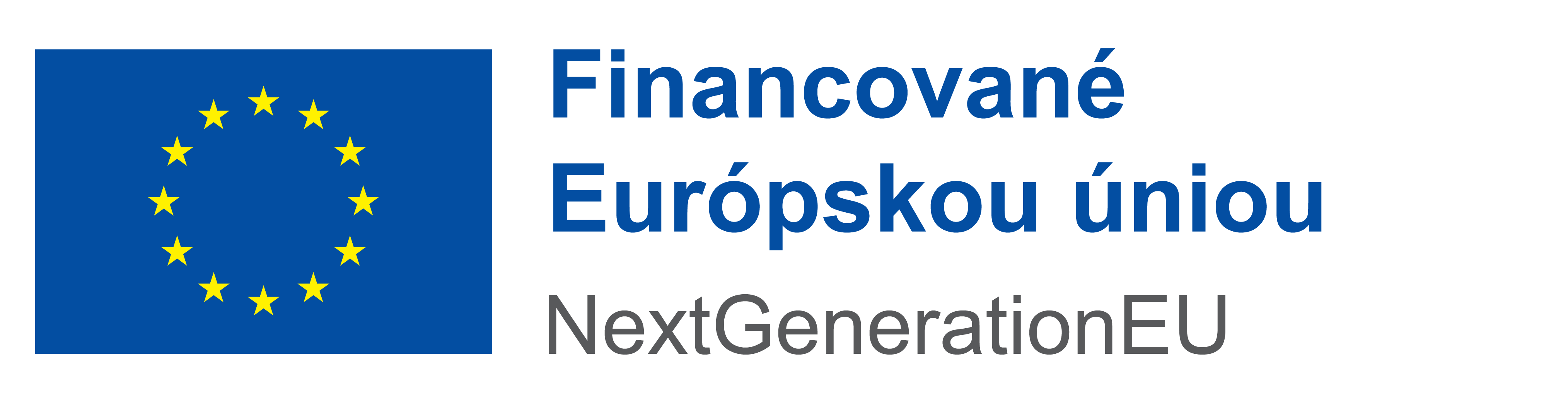 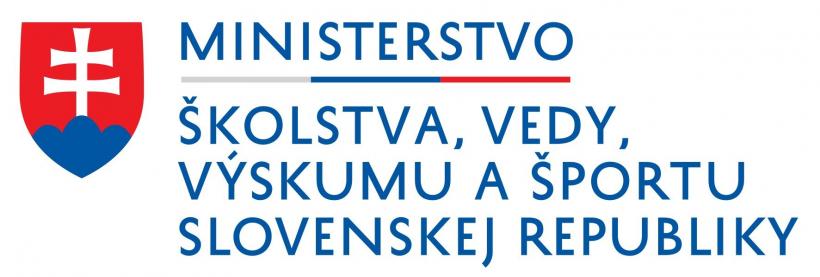 2
Základné informácie o programoch
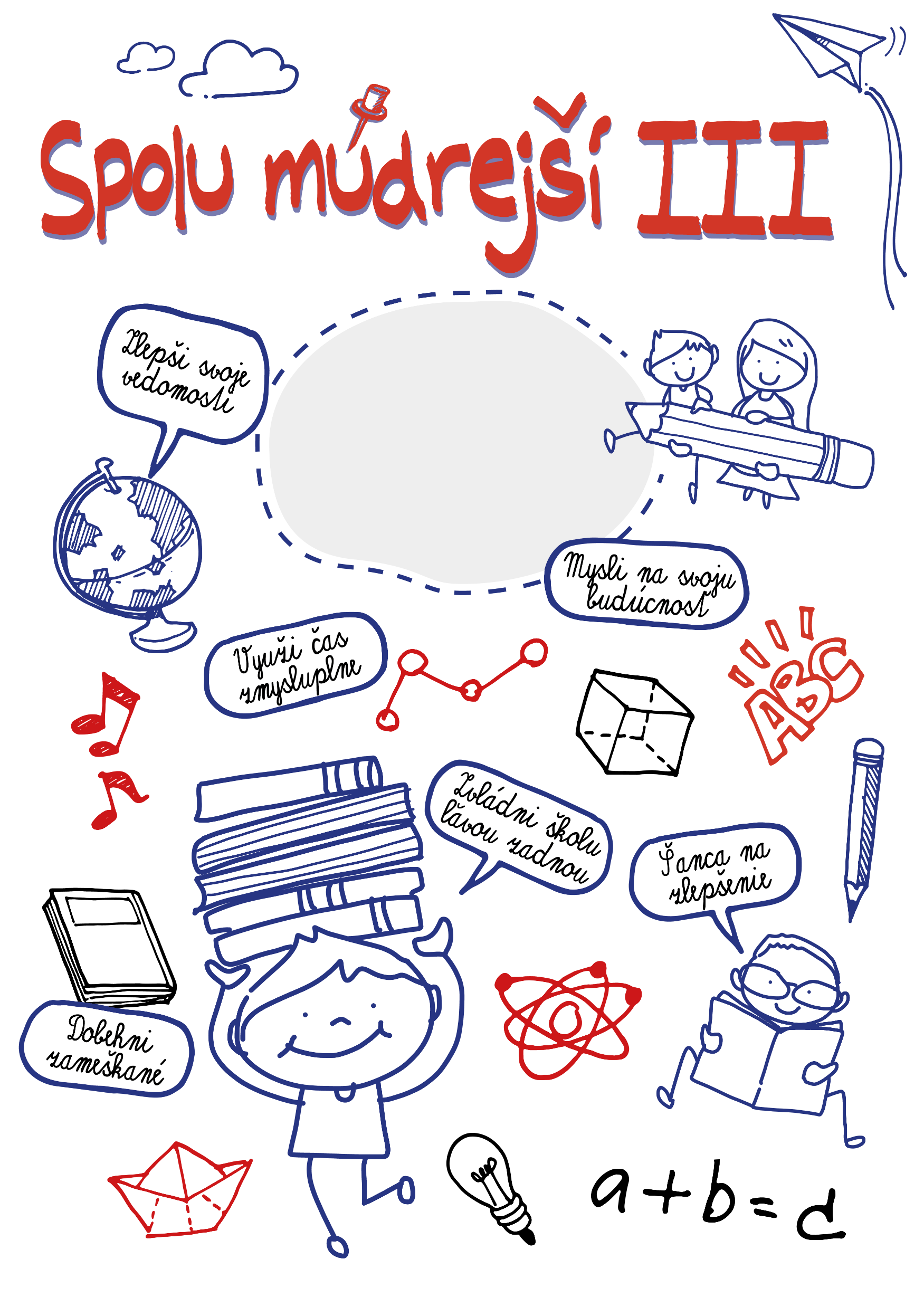 Doučovanie začína 17.  januára 2022 a ukončené bude dňa 17. júna 2022.

Škola je do doučovania zapojená najmenej v štyroch mesiacoch.

Každý doučujúci bude mať vytvorenú skupinu v počte 3 - 5 žiakov a doučovať bude aspoň 10 žiakohodín týždenne alebo 3 žiakohodiny týždenne, ak sa jedná o individuálne doučovanie žiakov z MRK.
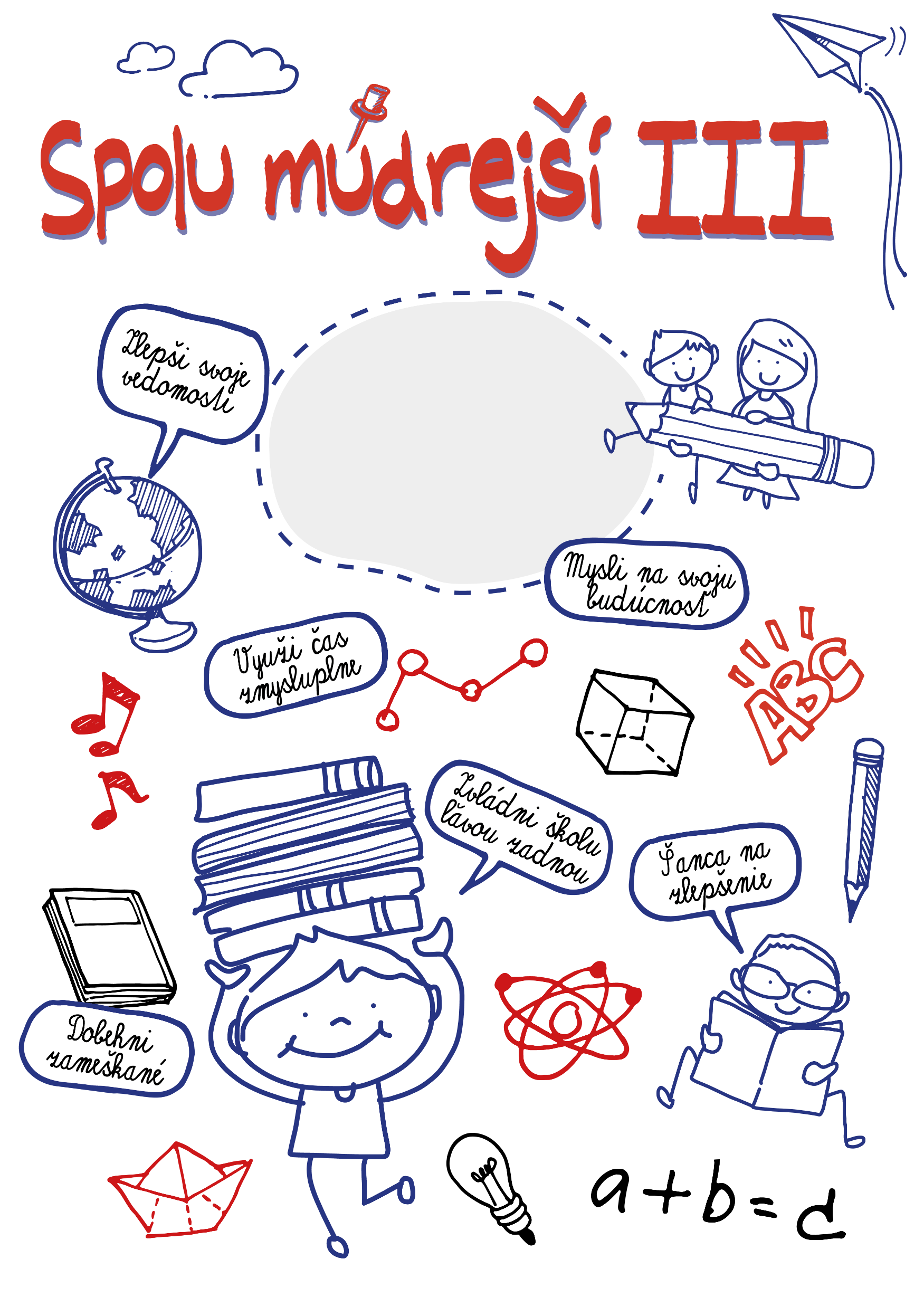 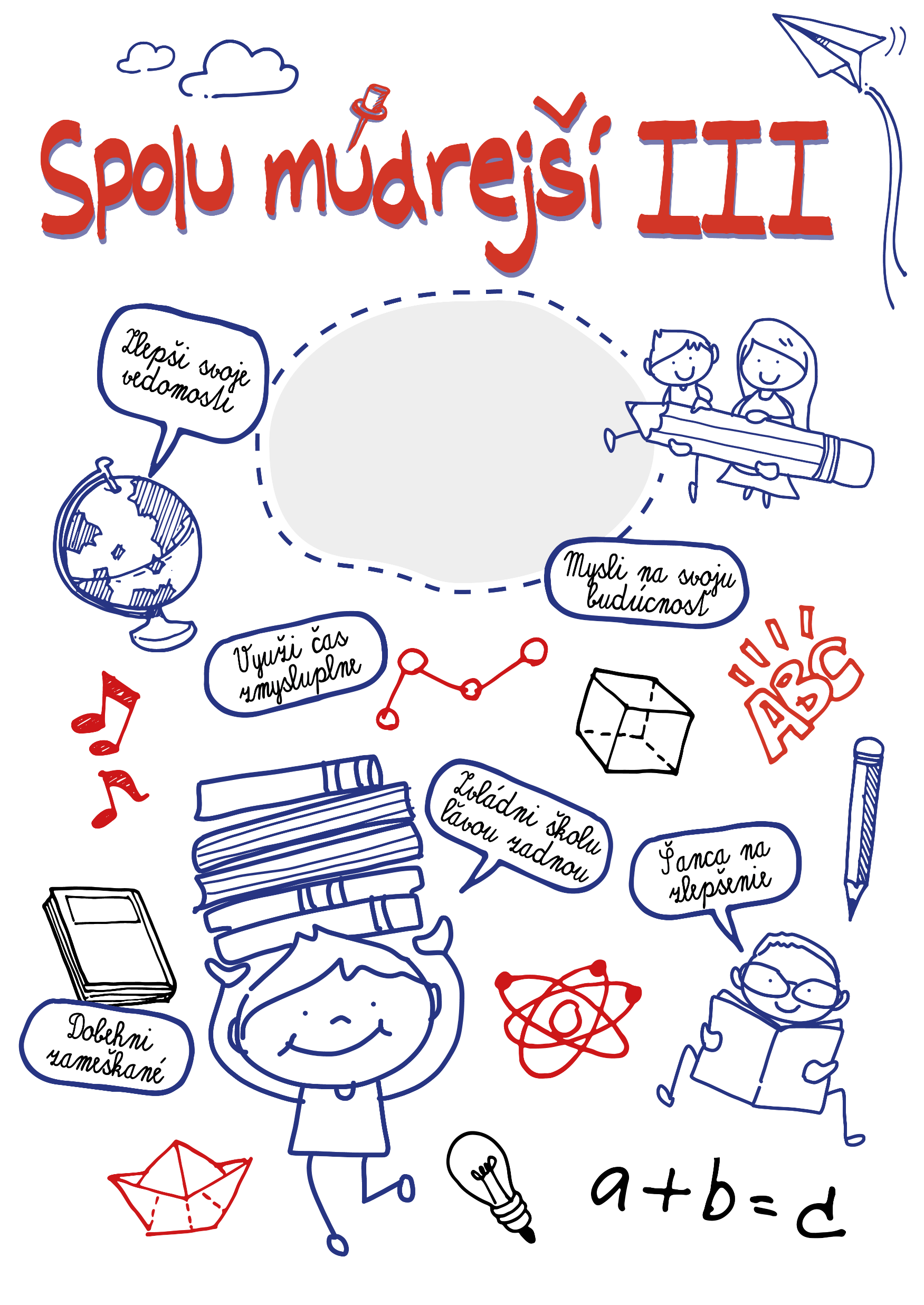 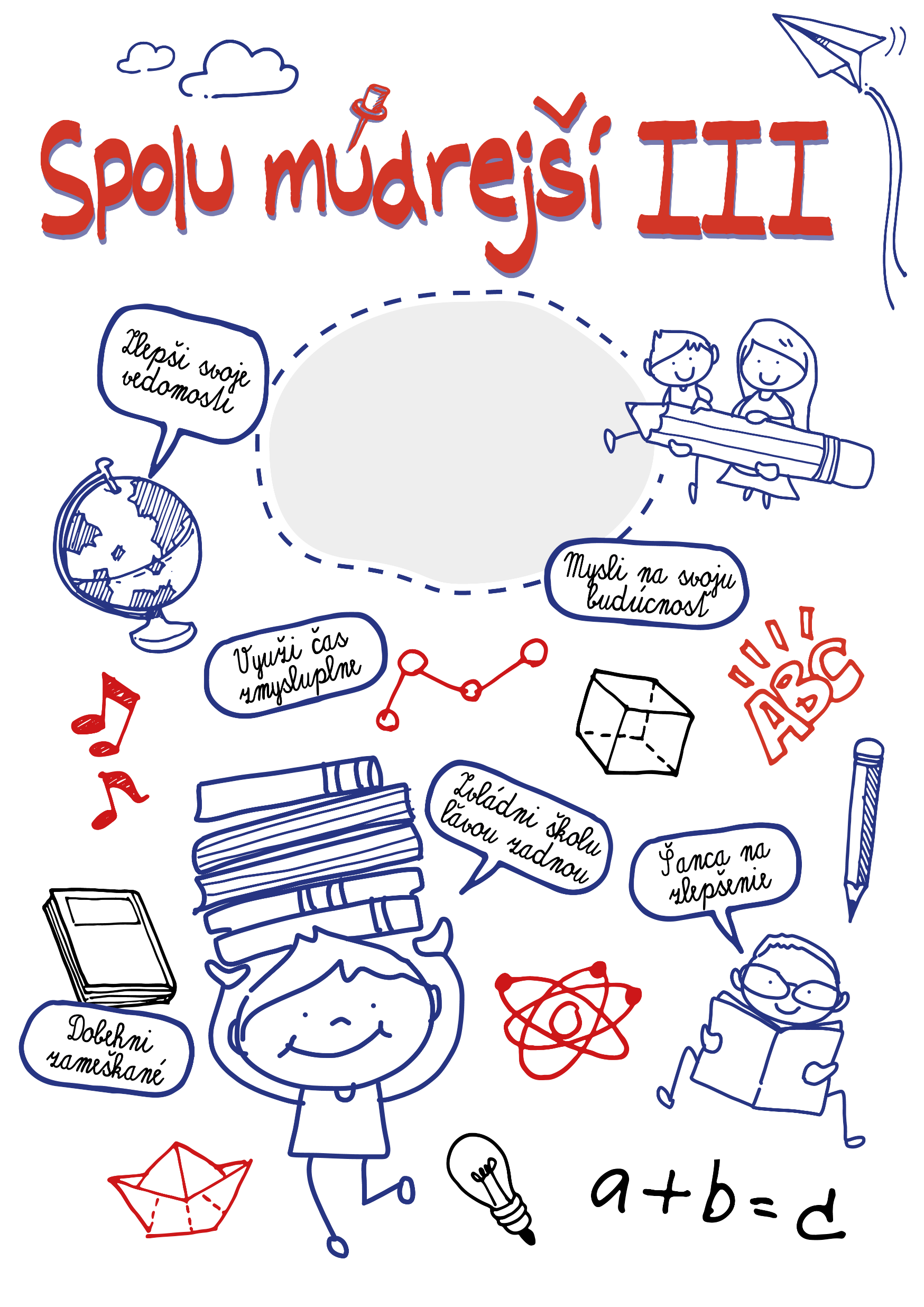 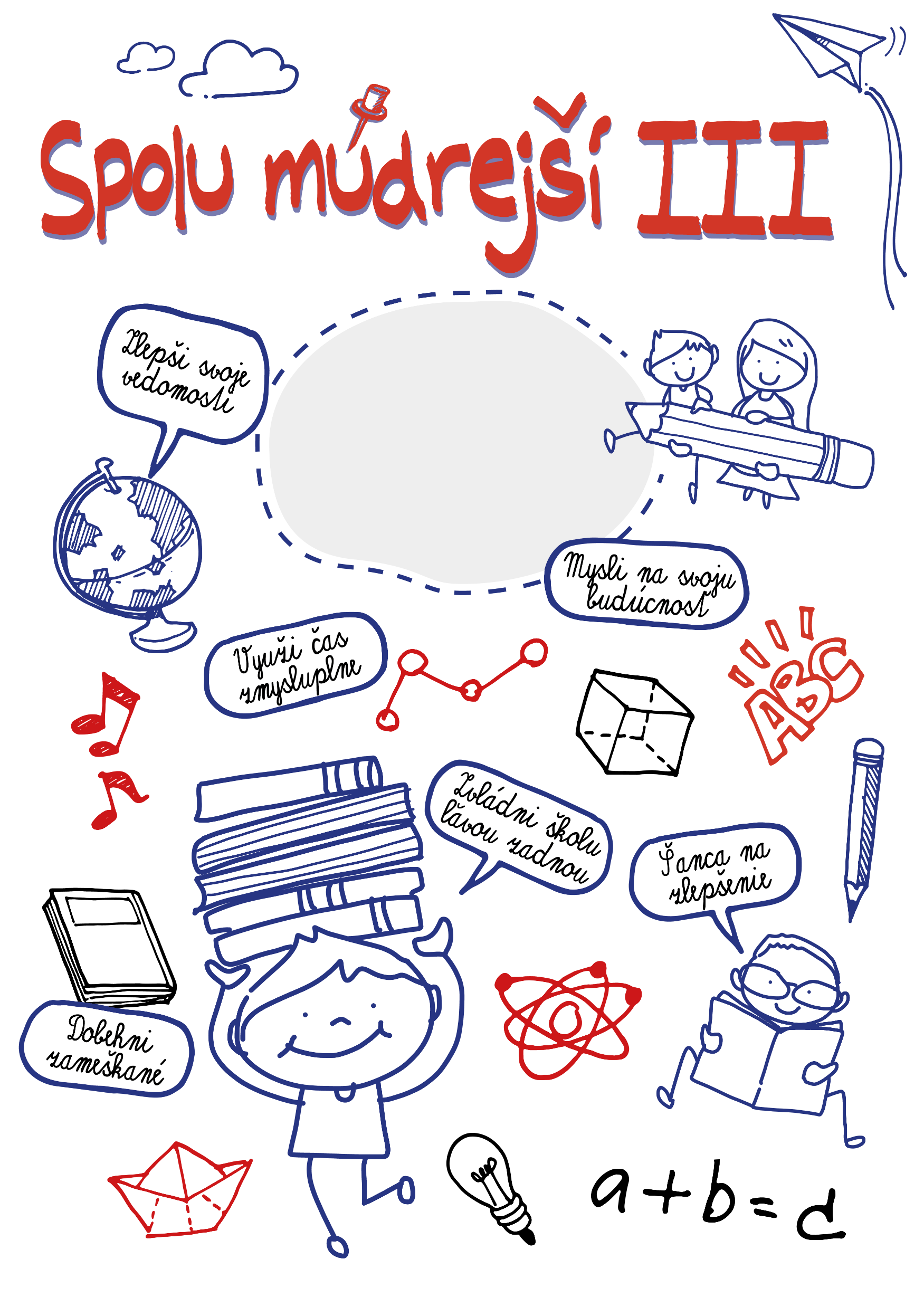 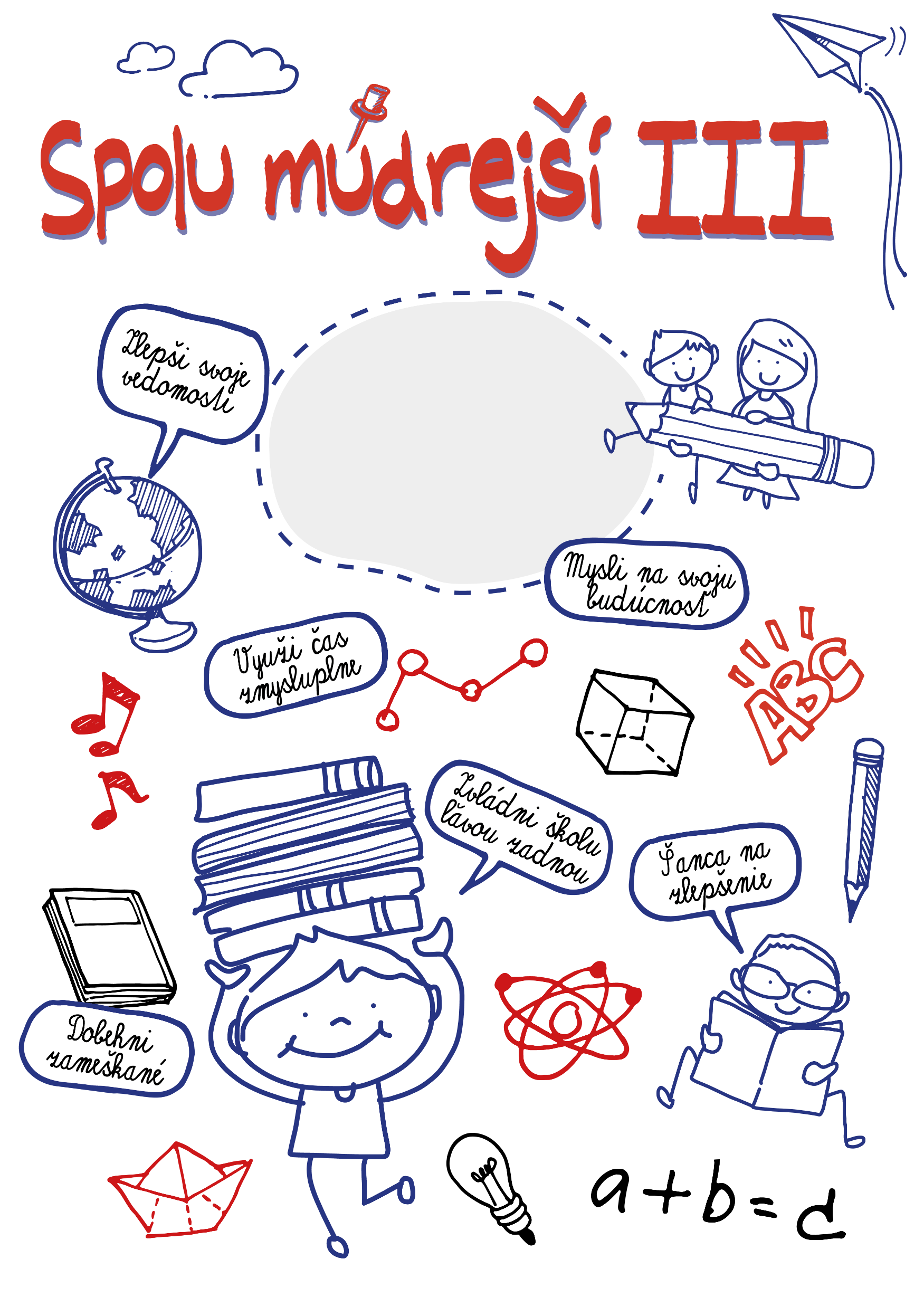 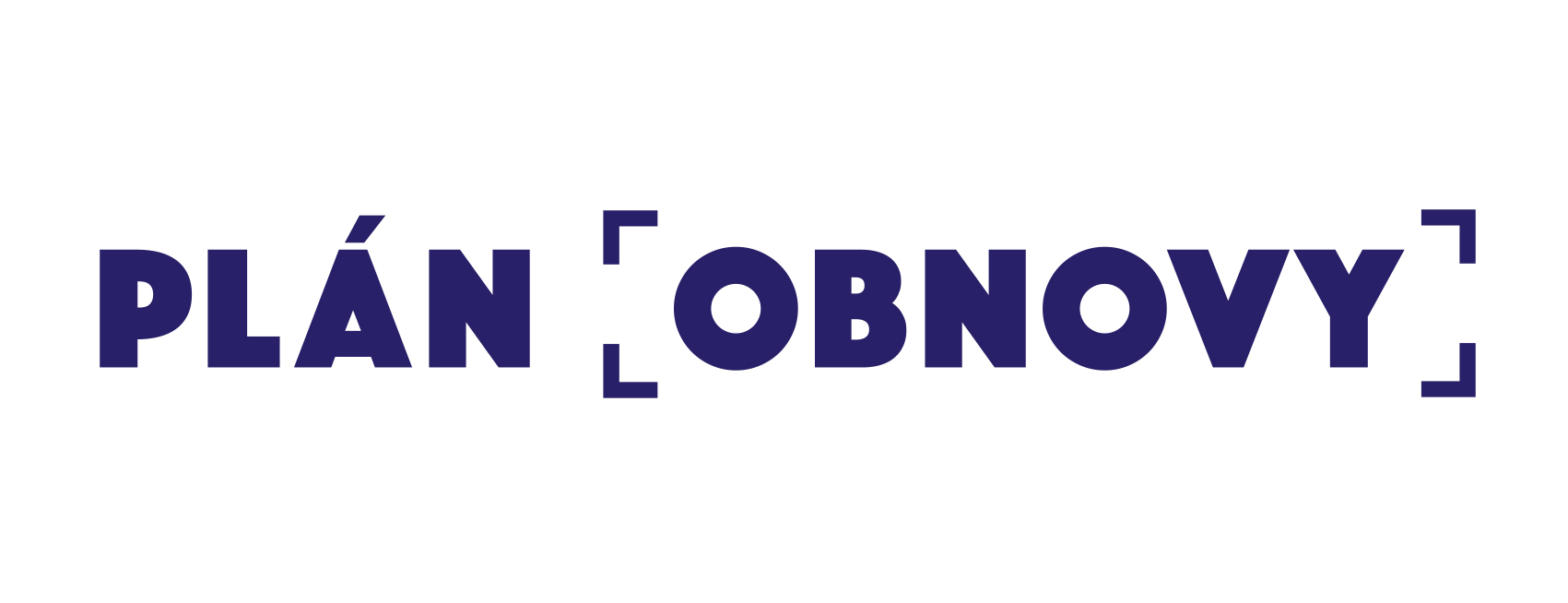 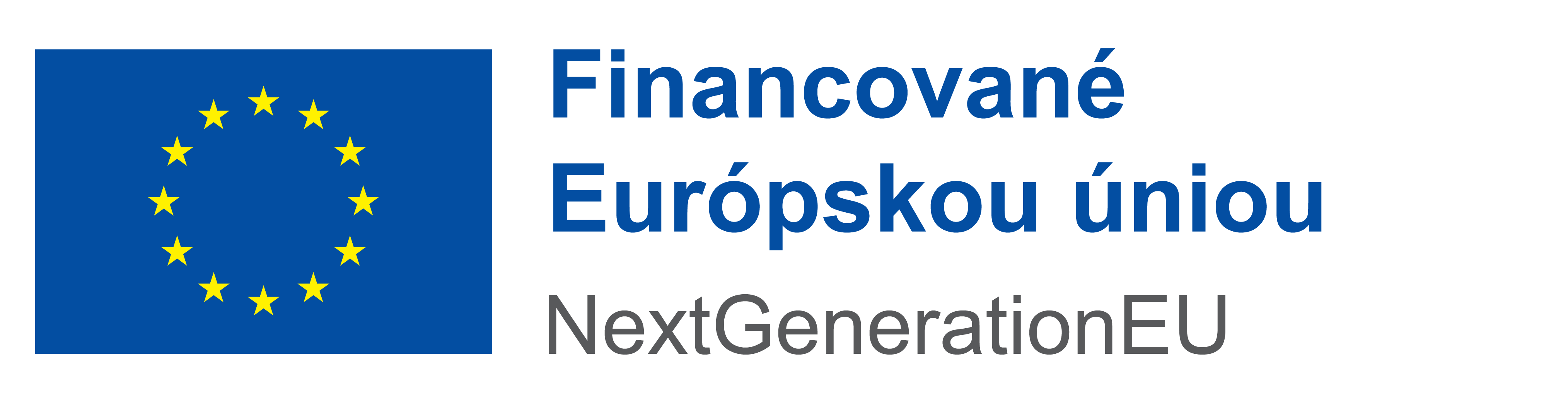 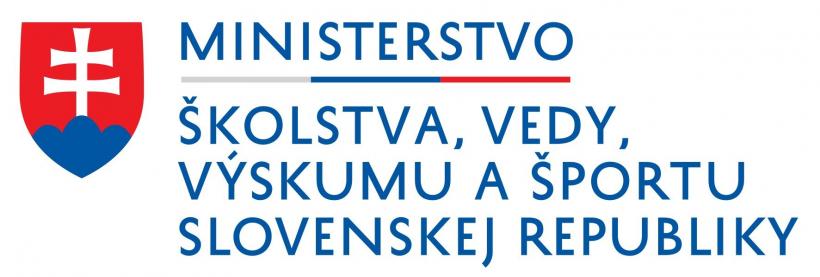 3
Ako sa zapojiť
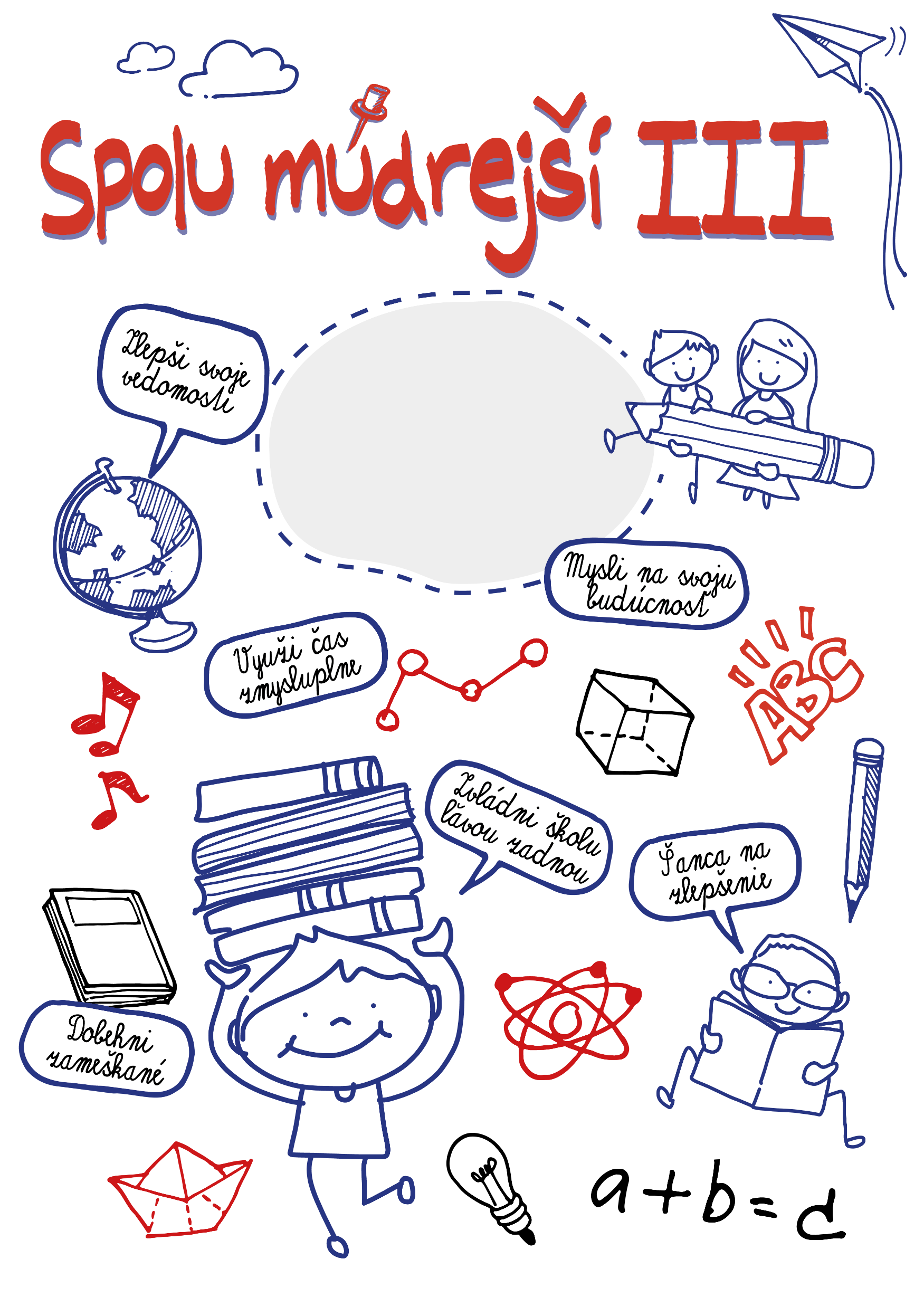 Prihlasovanie je možné do 10. januára 2022 (23:59 hod).


Žiadosť o poskytnutie finančných prostriedkov sa vypĺňa prostredníctvom elektronického formulára - https://spolumudrejsi.iedu.sk.


Viac informácií nájdete na minedu.sk.
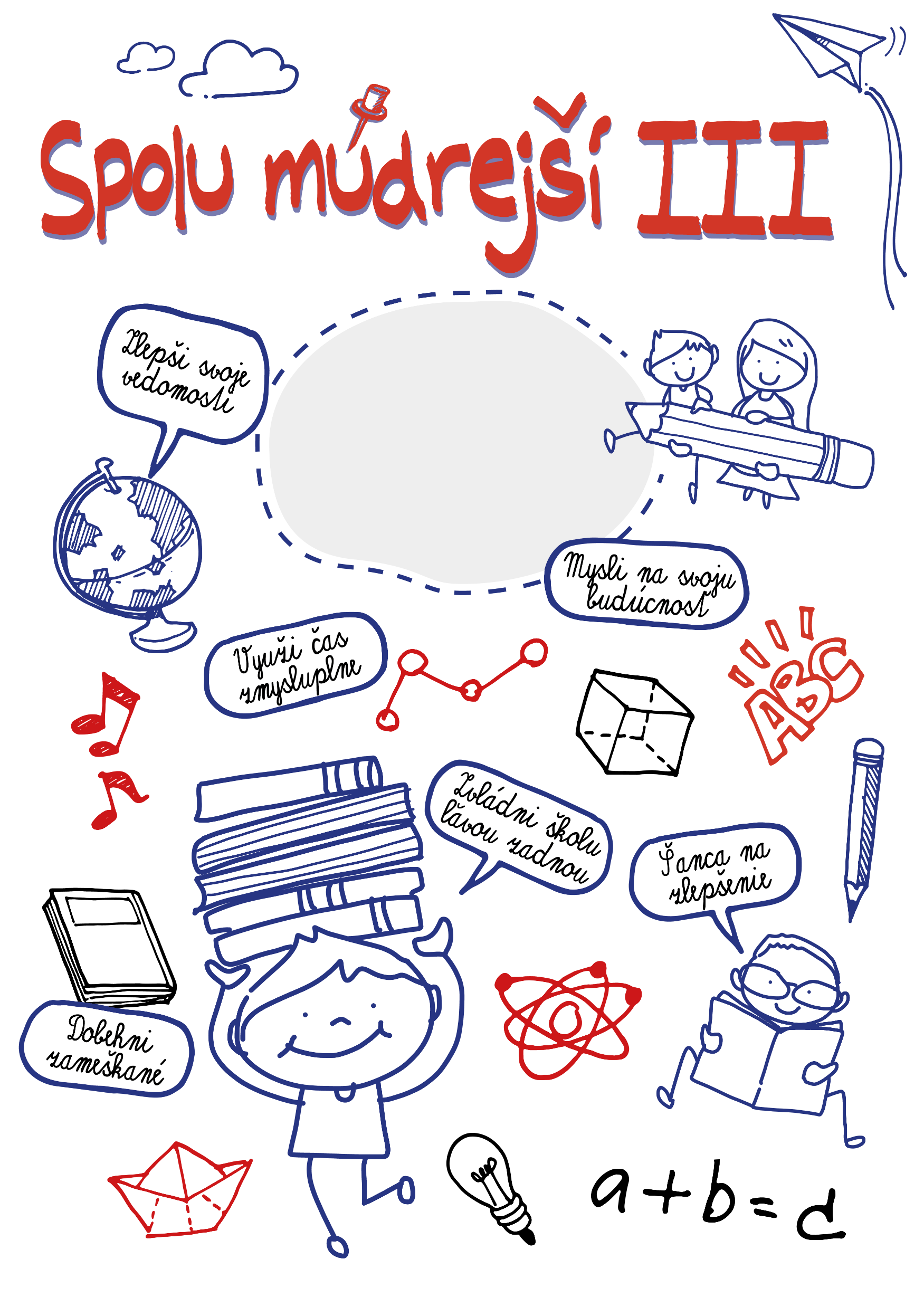 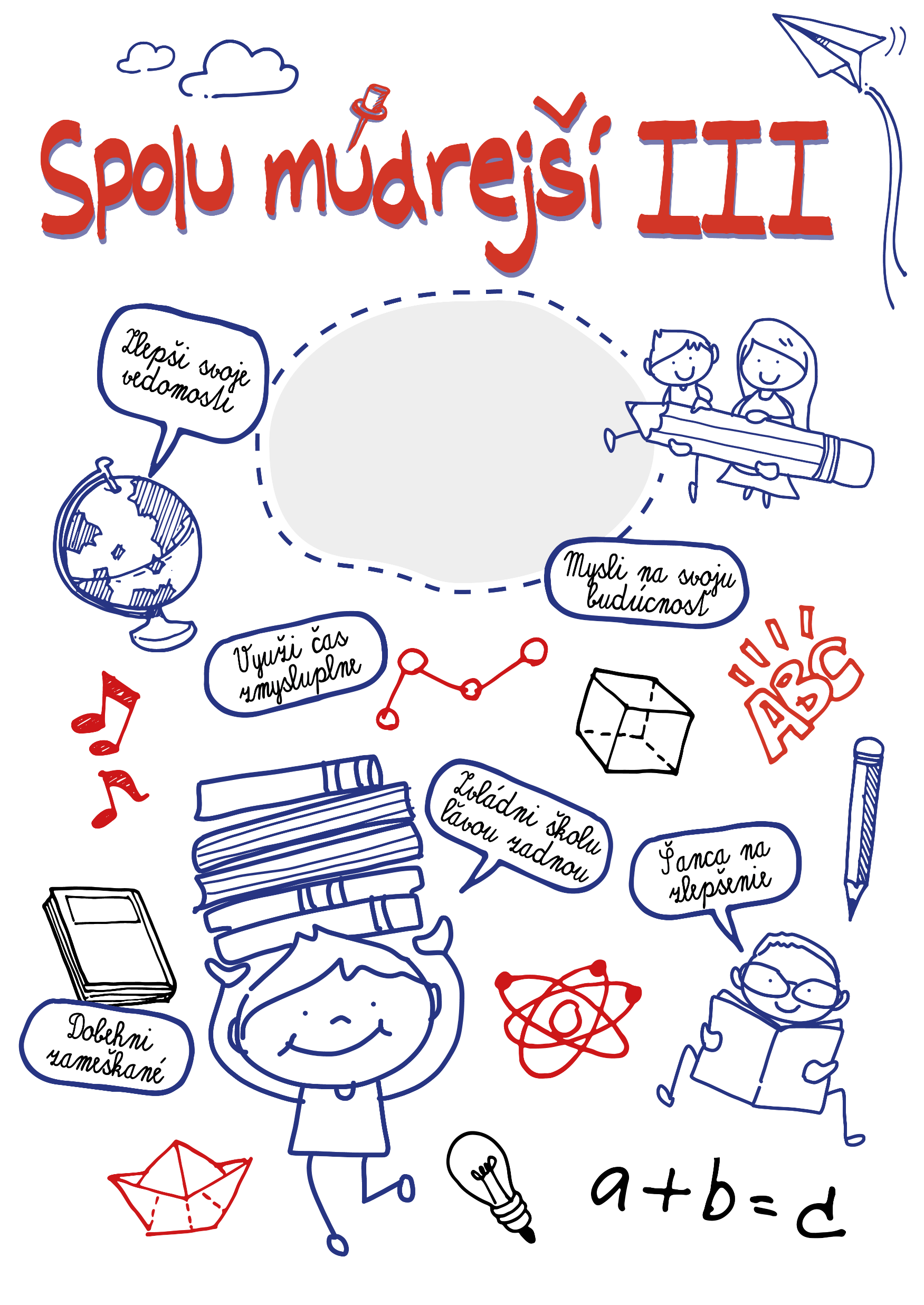 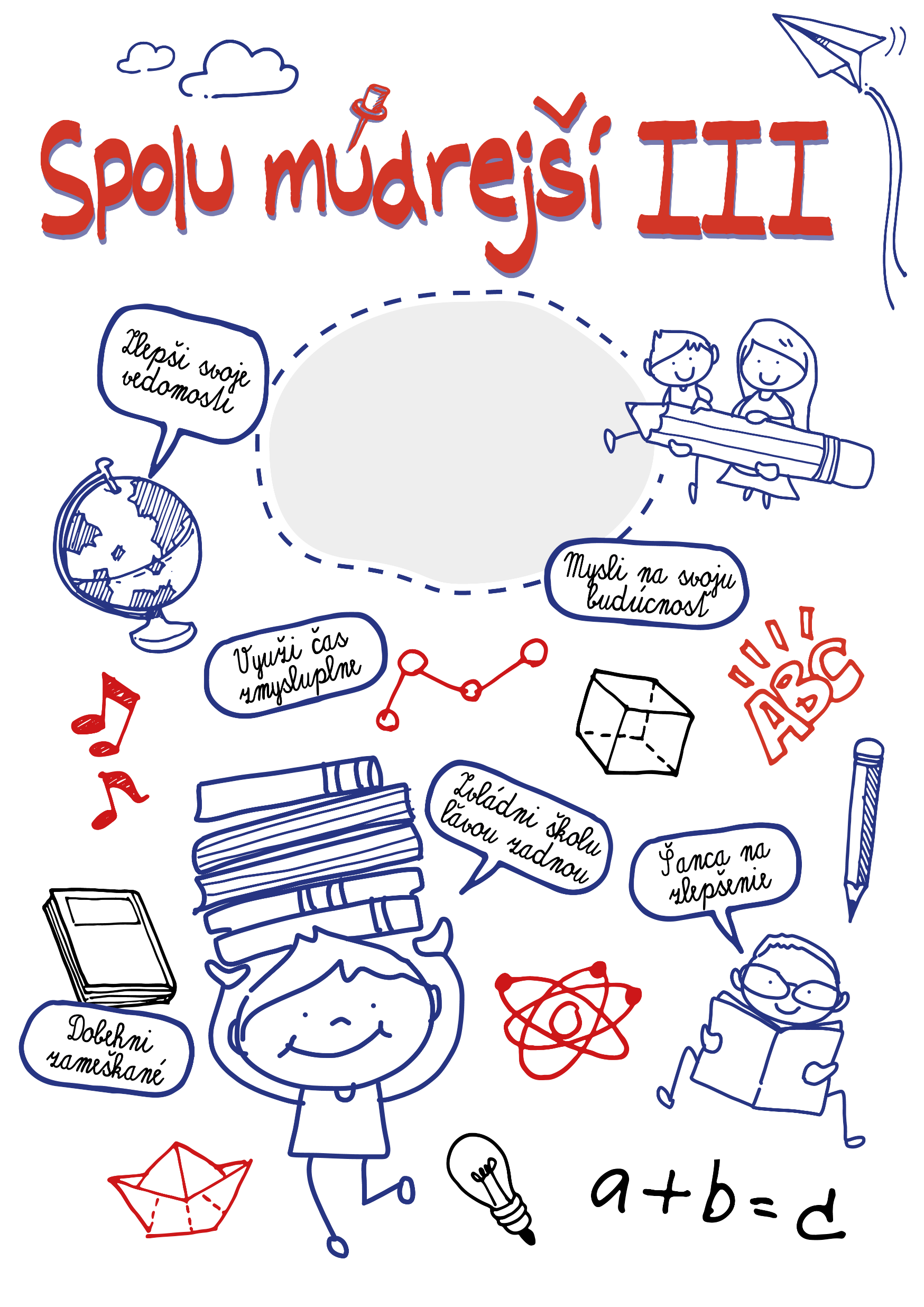 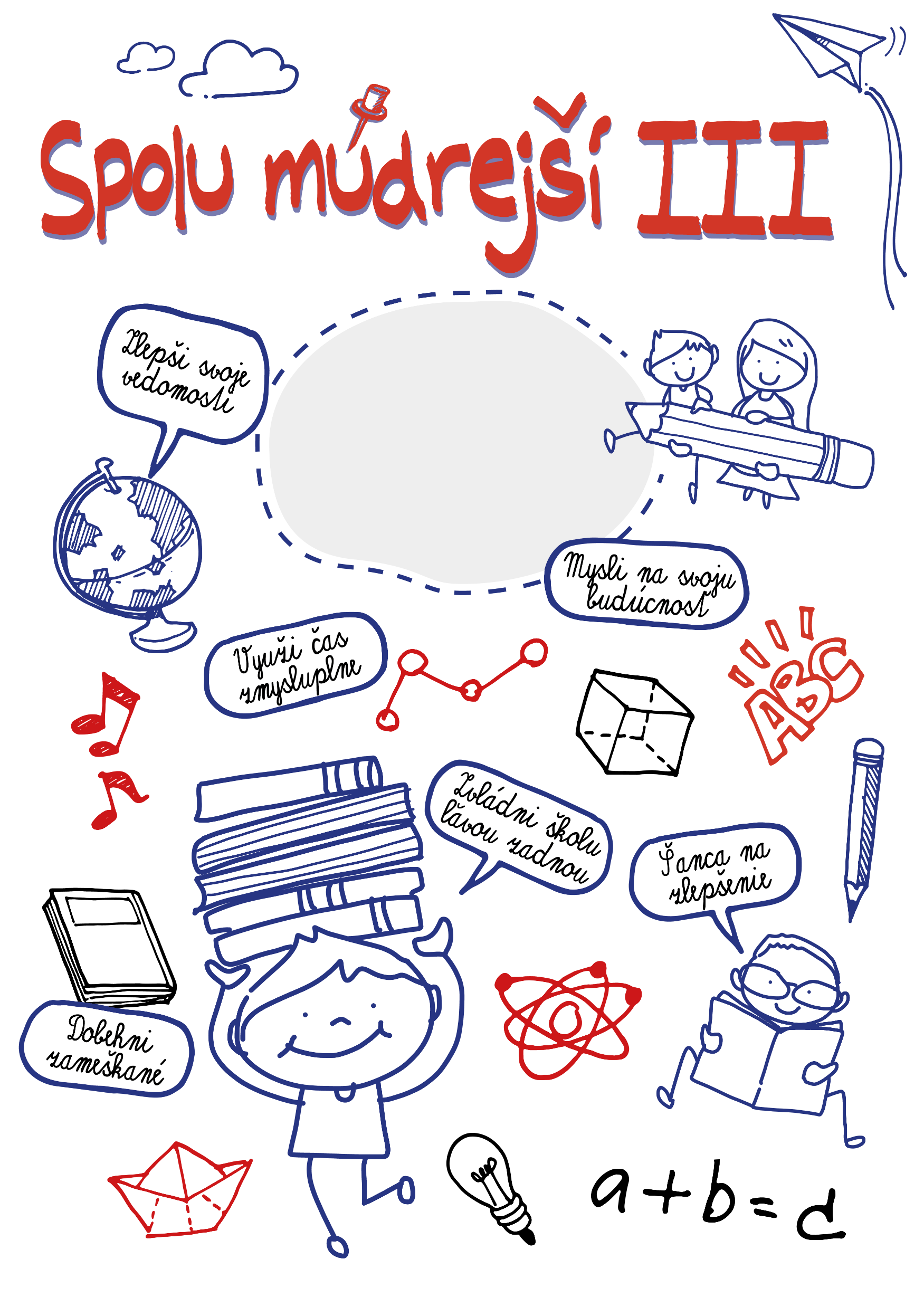 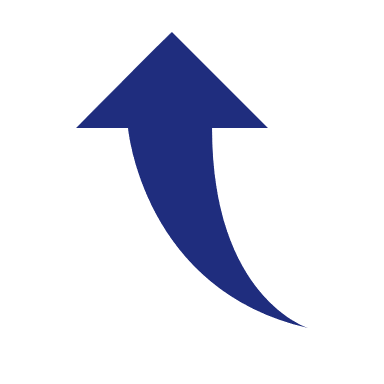 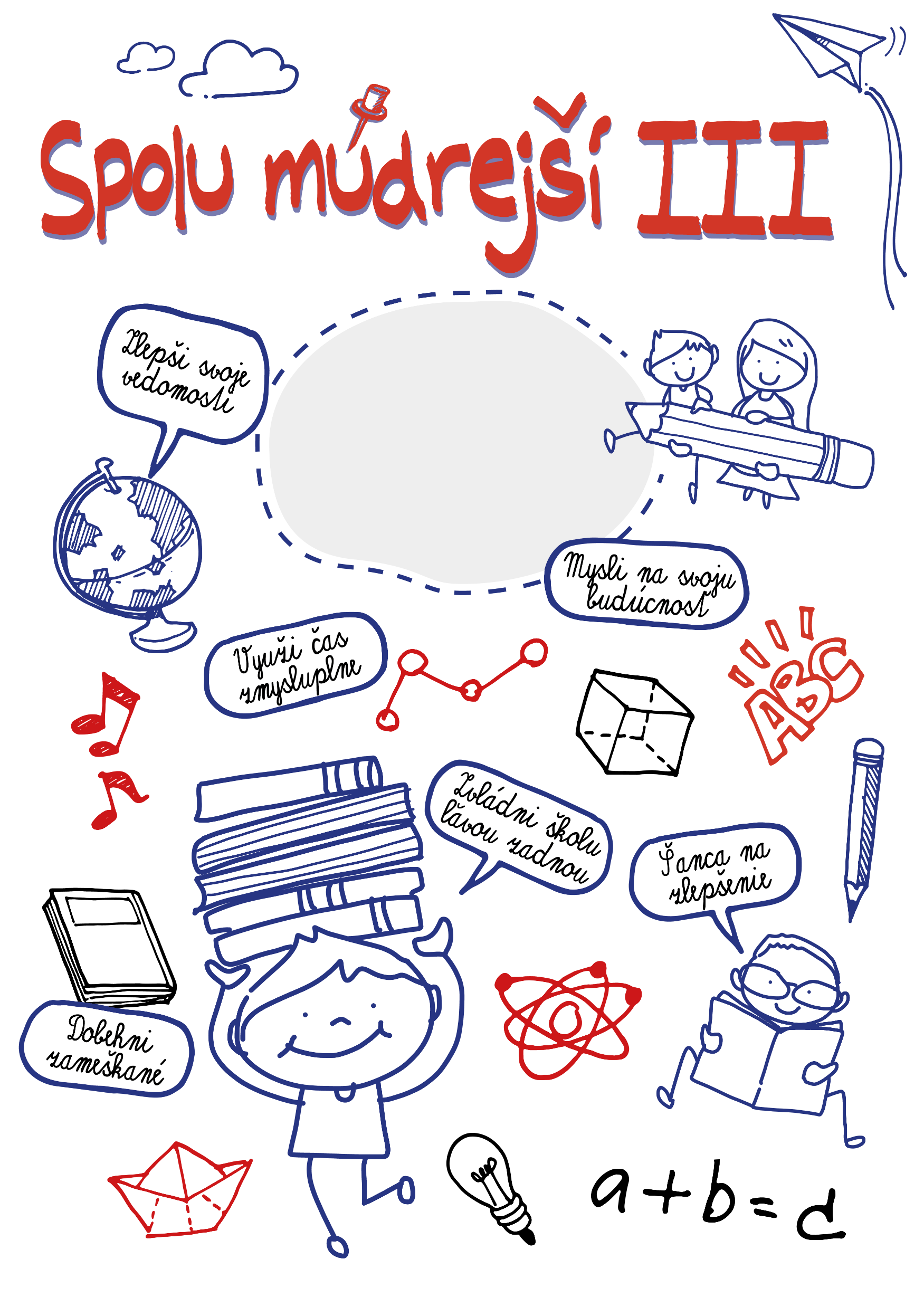 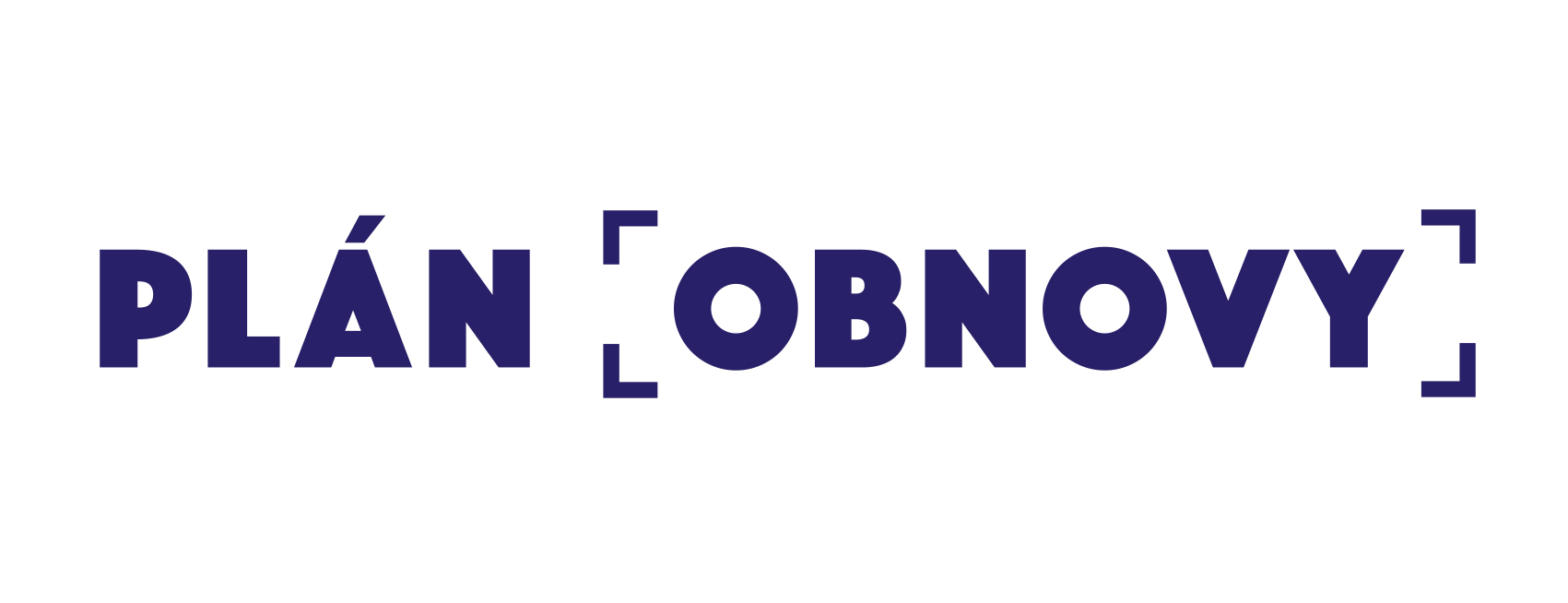 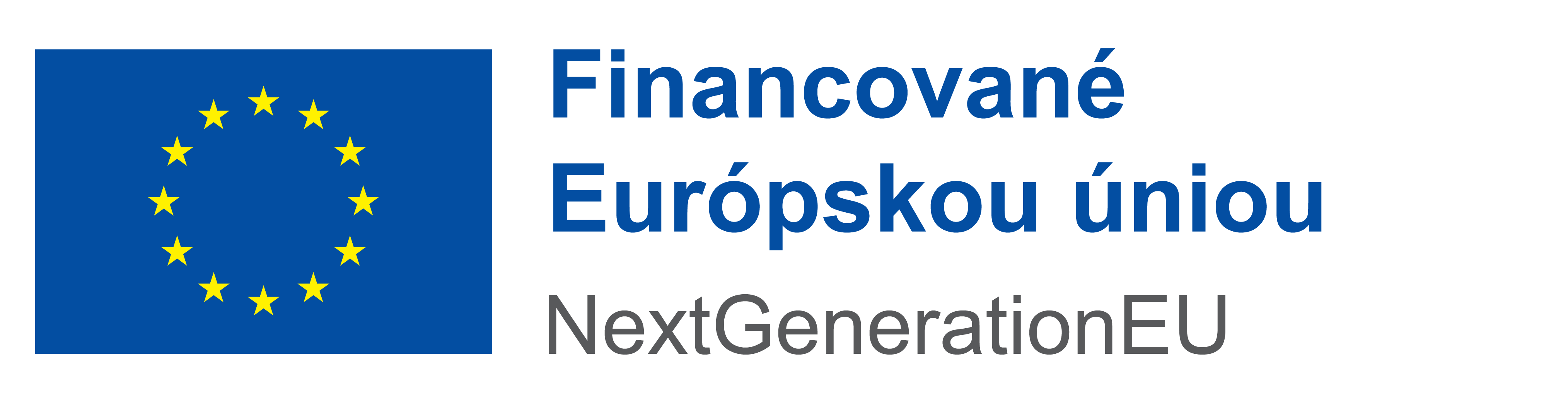 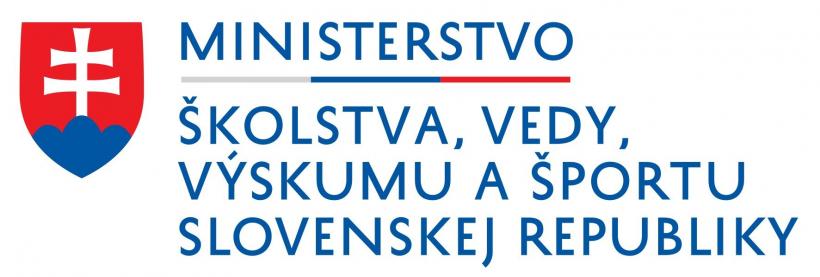 4
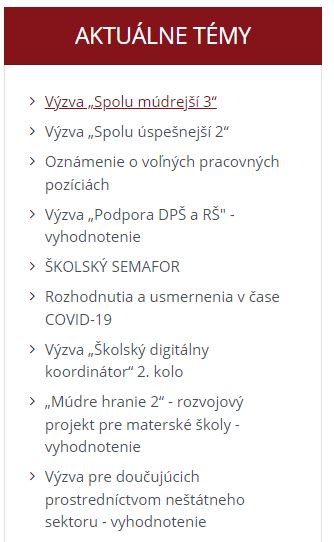 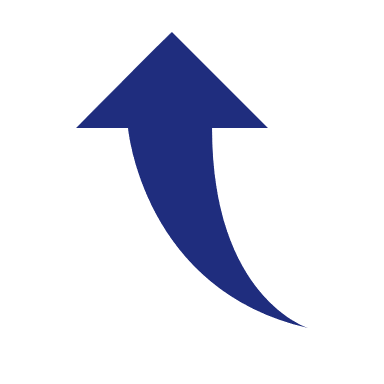 5